MRD Staff Meeting
2/19/20




Lorcan Dempsey, OCLC
@LorcanD
Operationalizing the collective collection: a case study of consolidation vs autonomy
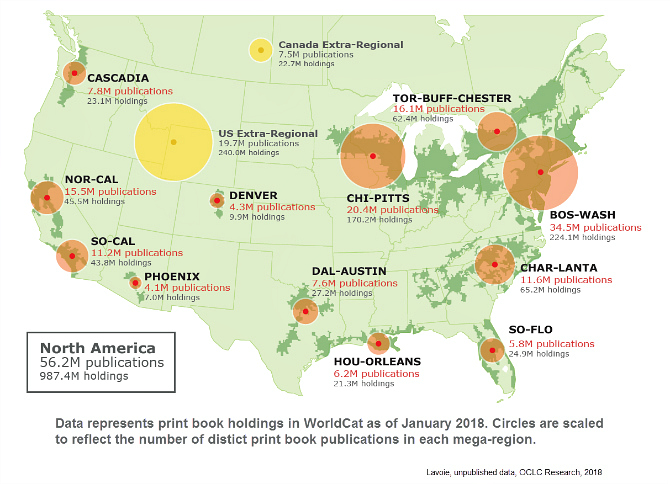 Great Lakes: 21% of world’s surface fresh water

BTAA: 22% of North American print titles
2
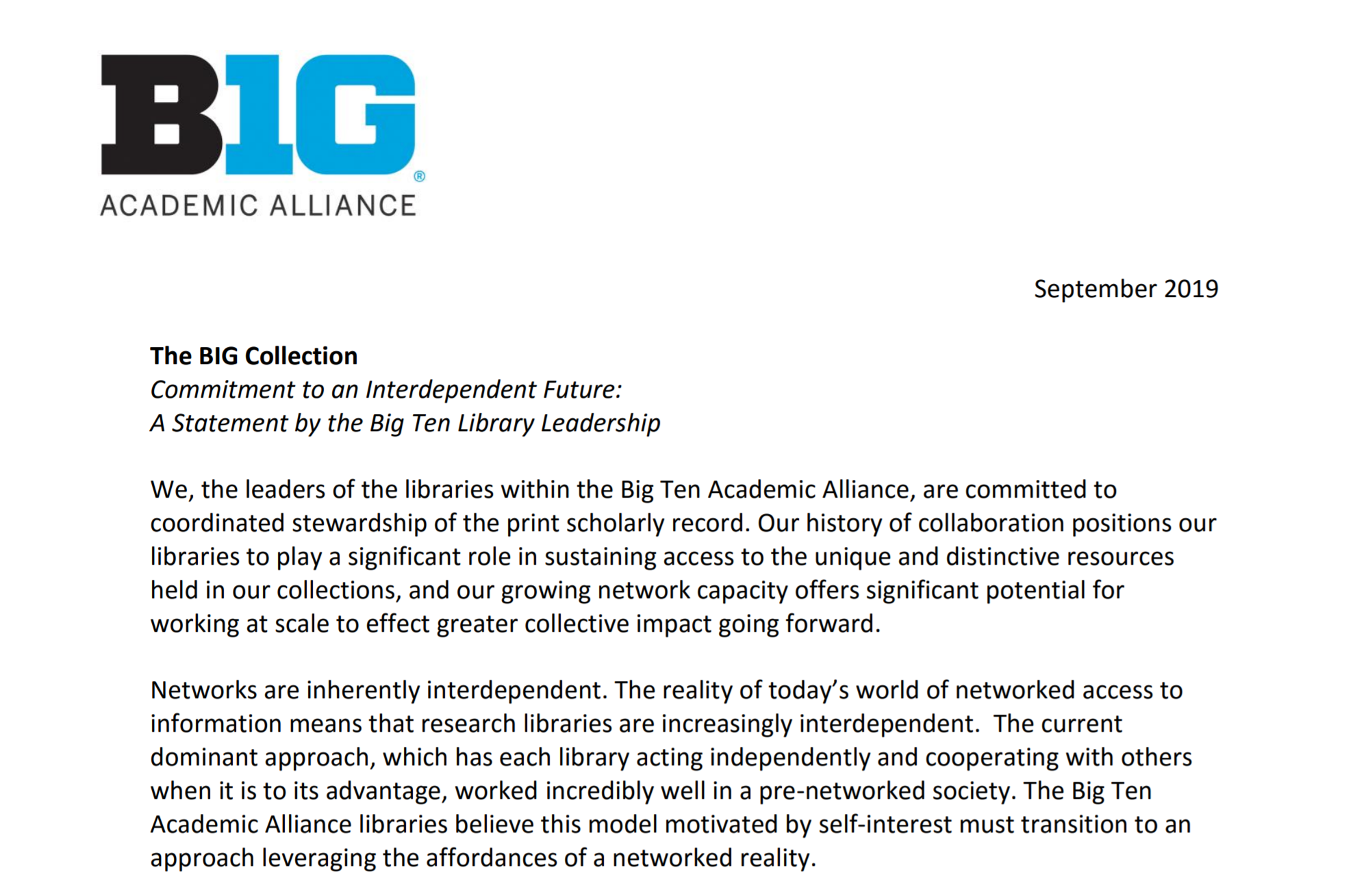 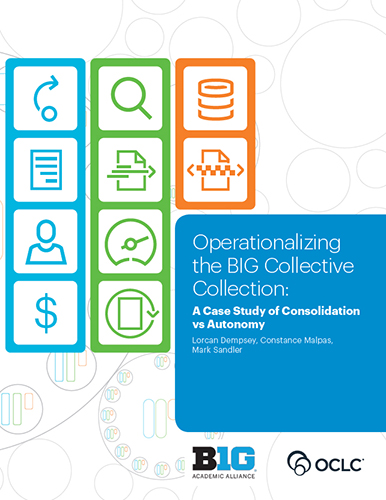 3
To extend the reach of materials available to users, especially as any individual library is collecting a progressively smaller part of relevant resources, 
to make their management more efficient (by sharing costs and responsibilities),
to coordinate collections above the individual library level, allowing individual libraries to specialize and contribute within a defined network of responsibilities
and to collaboratively steward the scholarly and cultural record.
Motivations
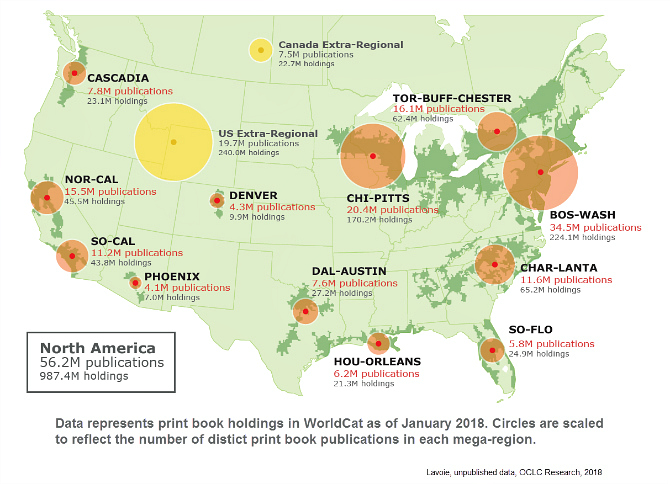 “The traditional model of building large stand-alone collections is inefficient and ineffective” D. Way
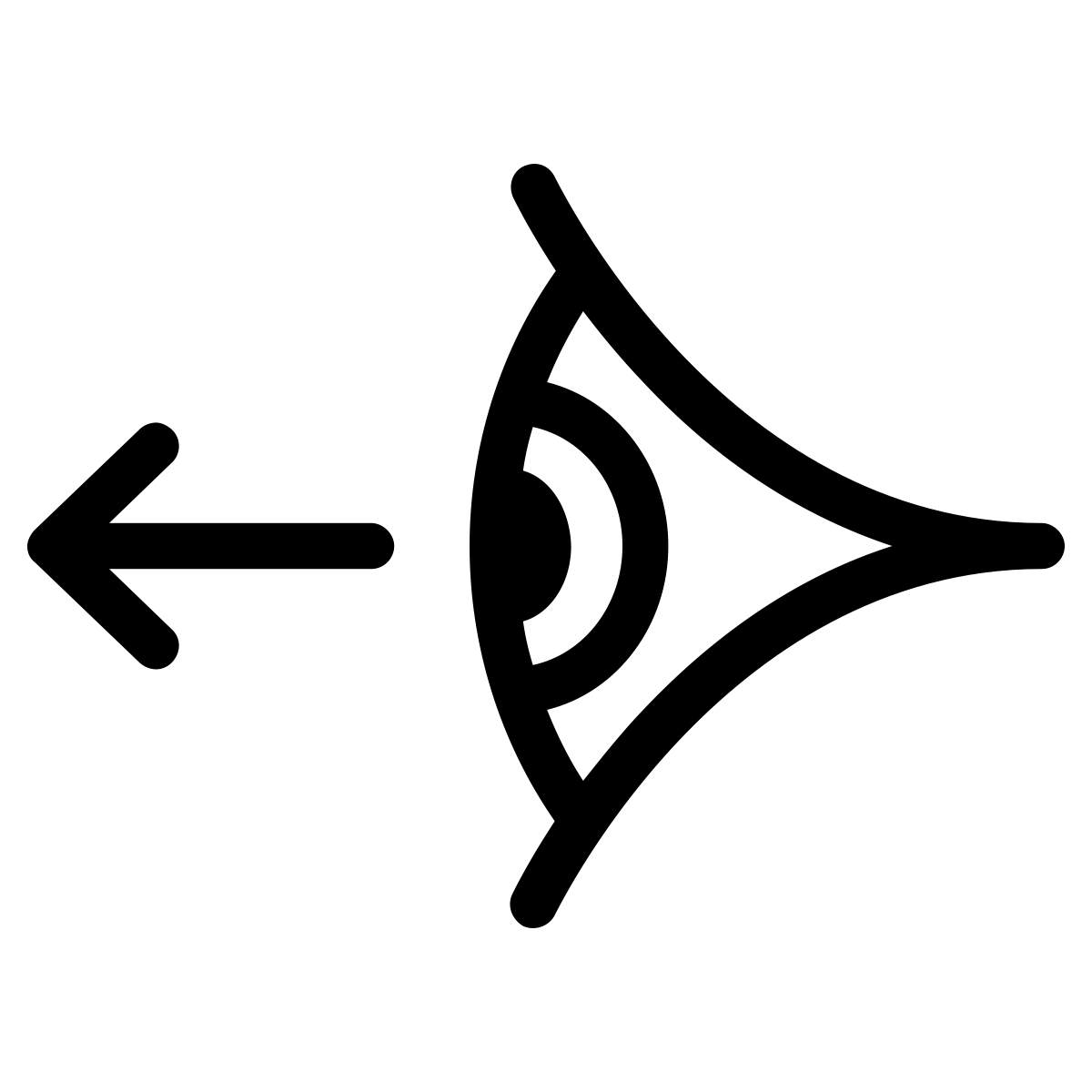 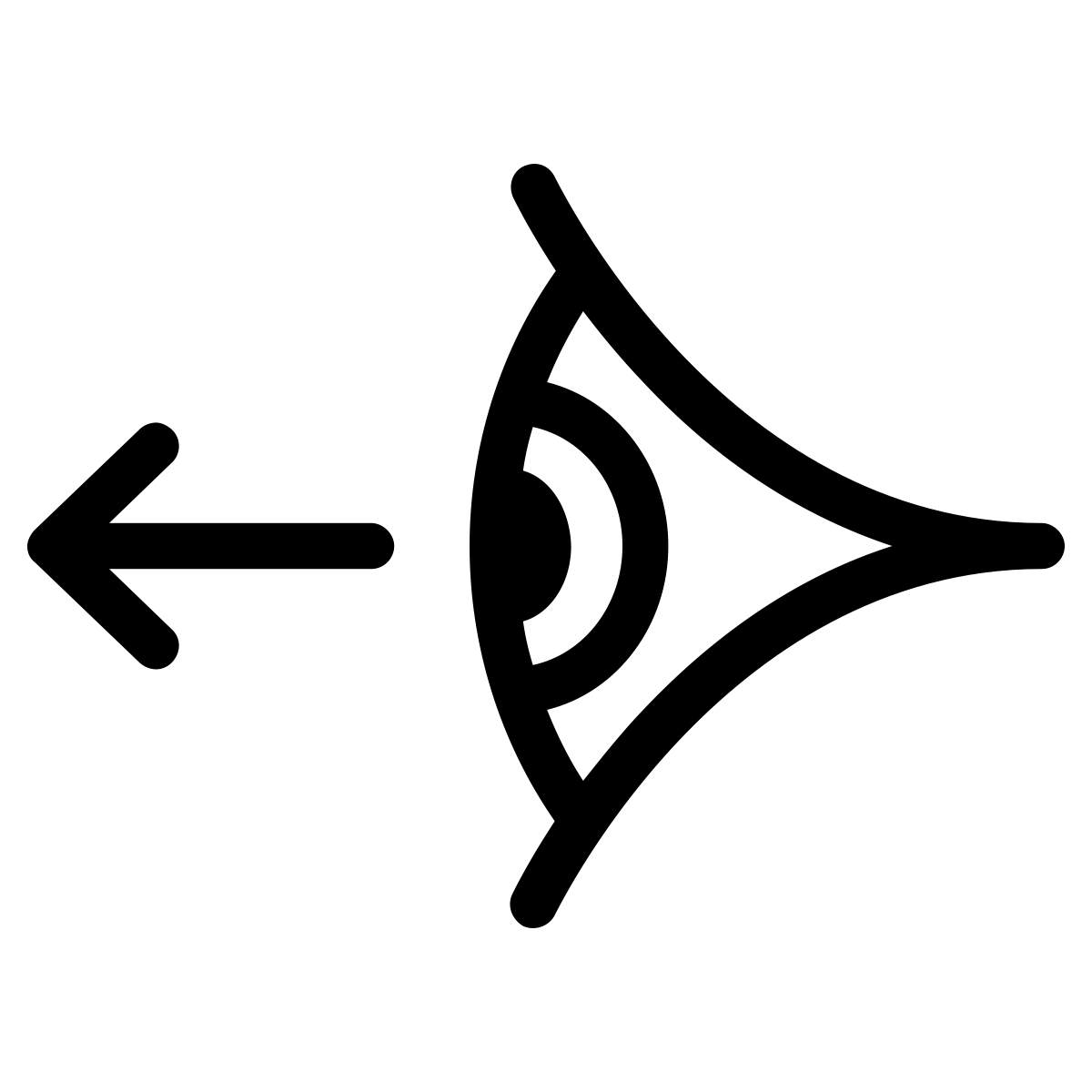 Prospective coordination
Retrospective coordination
Optimal distributed collection. Coordination at the network level.

Believed to be desirable but not happening.
Post hoc coordination of autonomously developed collections. 

Believed to be unsustainable but not changing.
Shared collecting responsibilities. Central purchasing/selection.
Libraries focus on distinctive. 
Shared description and transaction data for decision support. 
Collections/Acquisitions/Resource sharing
Resource sharing: benefiting from the aggregate.
Shared print: rebalancing collections across libraries and hubs.
Digitization: release the content of books, broaden access, preserve.
Current environment
6
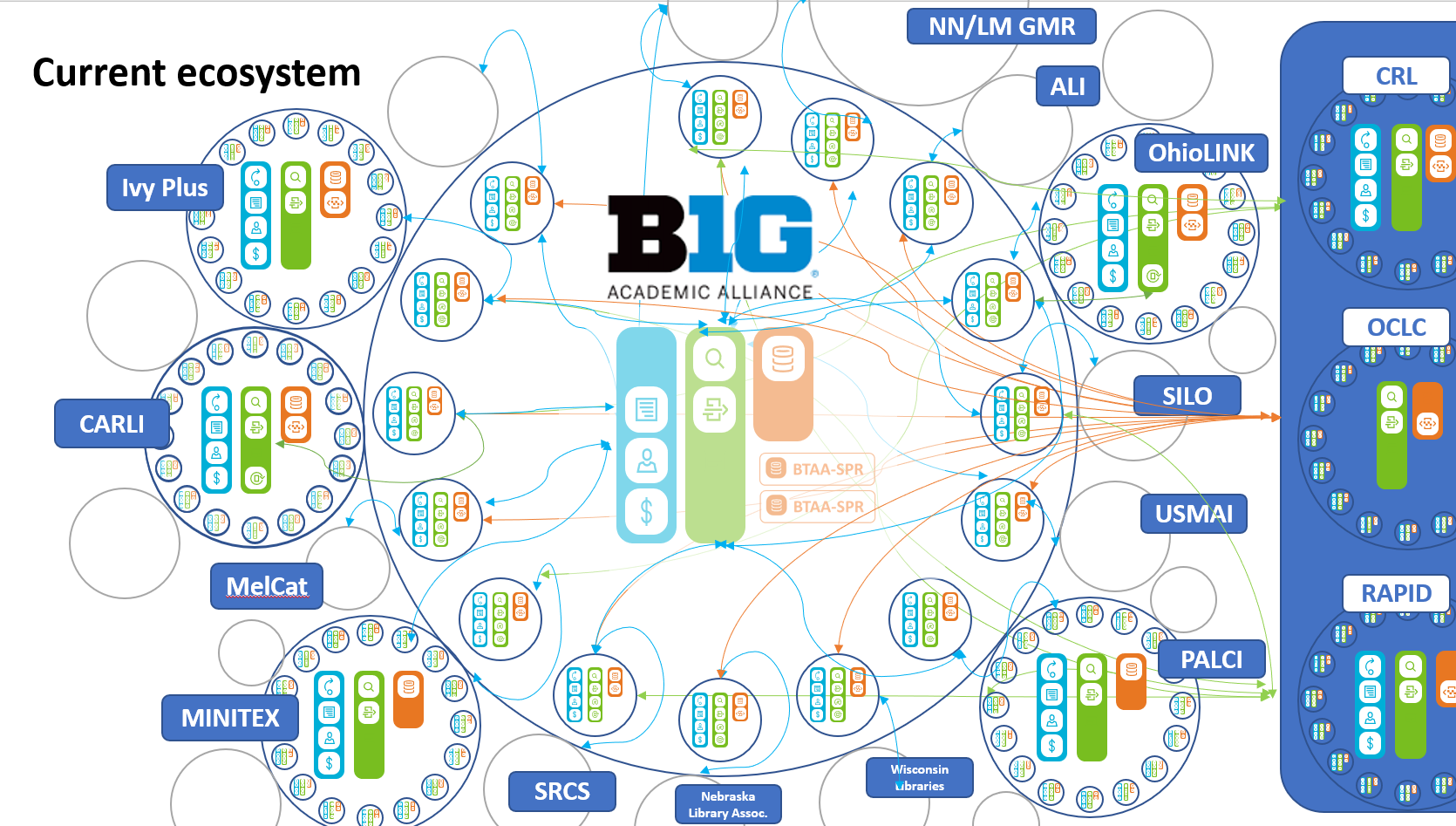 BTAA
2
CRL
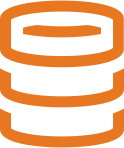 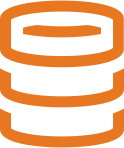 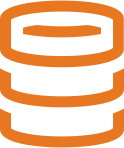 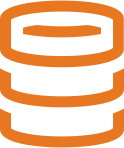 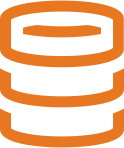 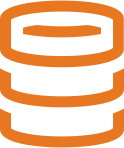 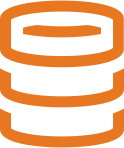 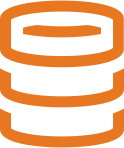 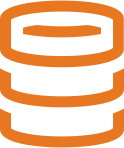 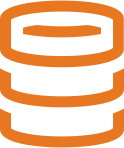 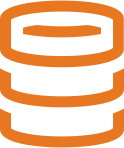 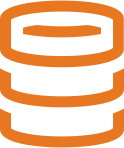 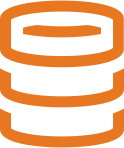 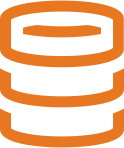 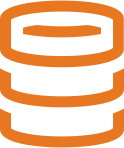 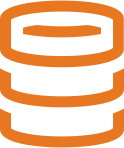 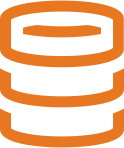 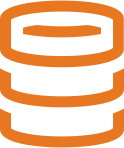 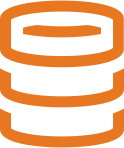 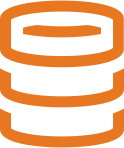 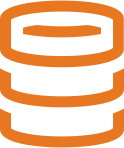 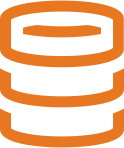 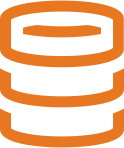 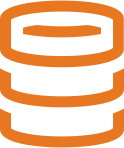 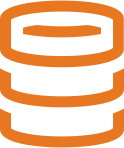 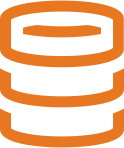 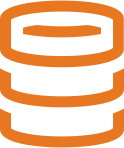 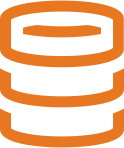 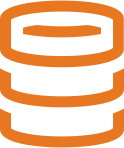 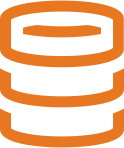 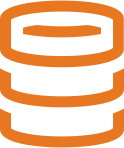 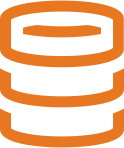 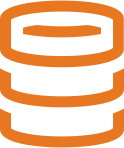 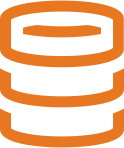 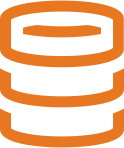 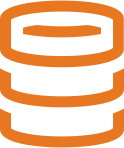 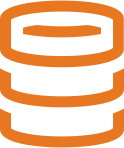 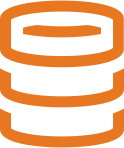 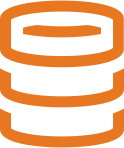 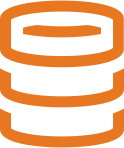 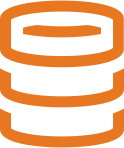 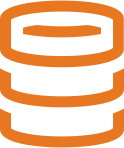 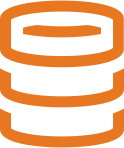 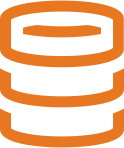 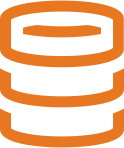 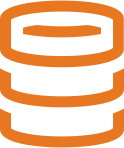 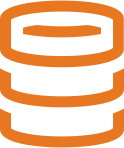 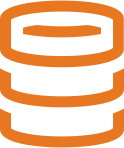 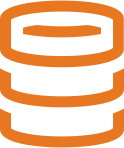 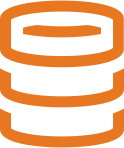 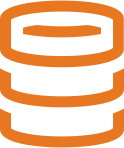 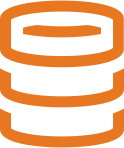 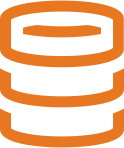 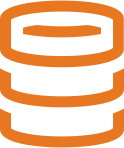 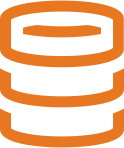 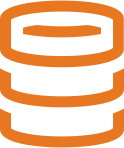 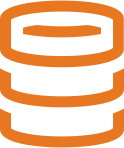 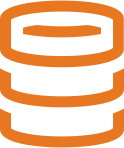 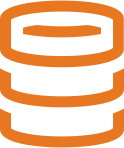 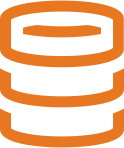 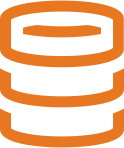 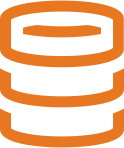 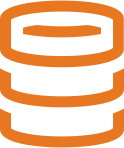 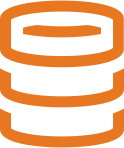 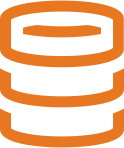 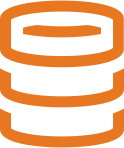 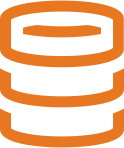 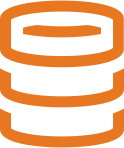 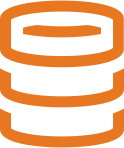 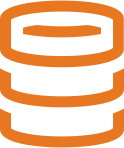 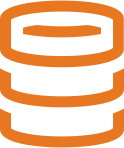 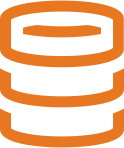 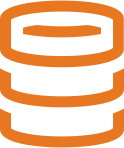 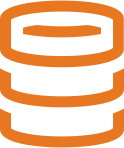 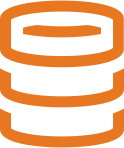 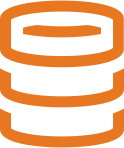 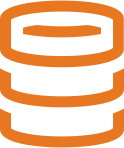 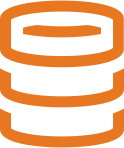 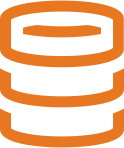 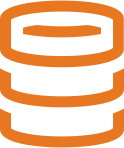 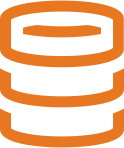 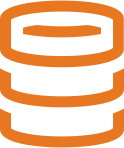 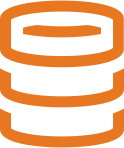 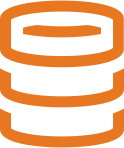 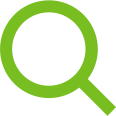 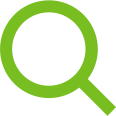 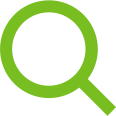 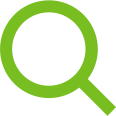 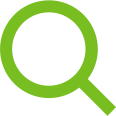 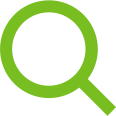 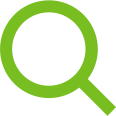 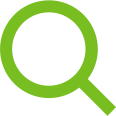 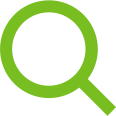 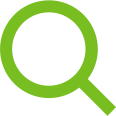 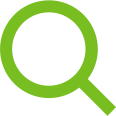 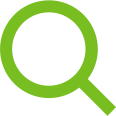 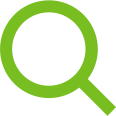 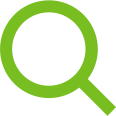 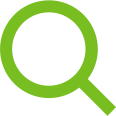 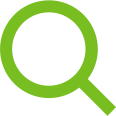 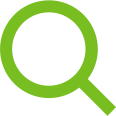 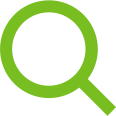 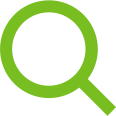 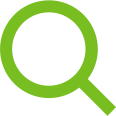 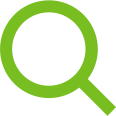 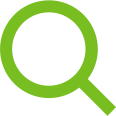 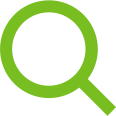 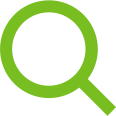 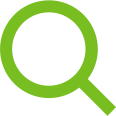 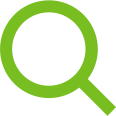 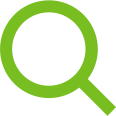 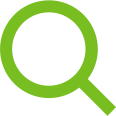 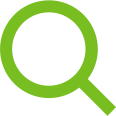 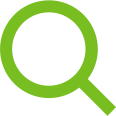 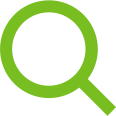 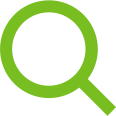 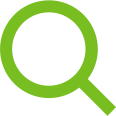 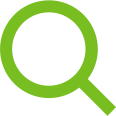 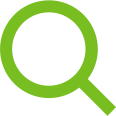 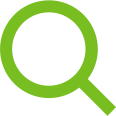 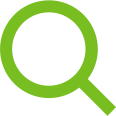 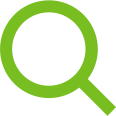 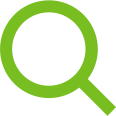 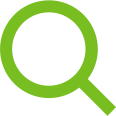 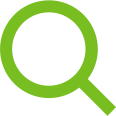 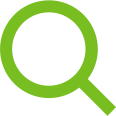 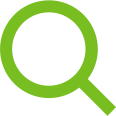 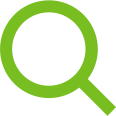 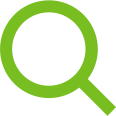 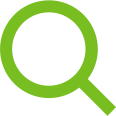 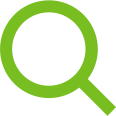 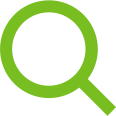 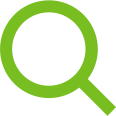 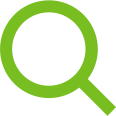 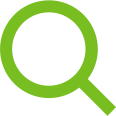 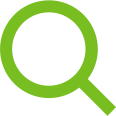 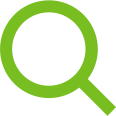 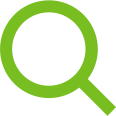 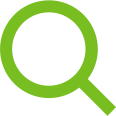 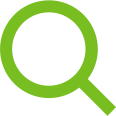 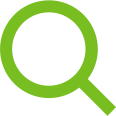 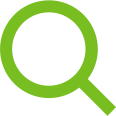 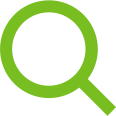 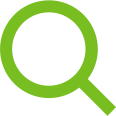 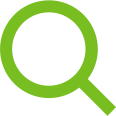 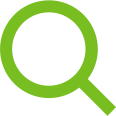 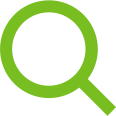 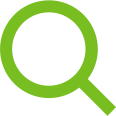 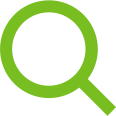 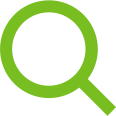 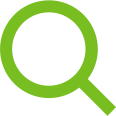 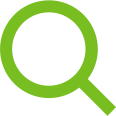 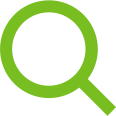 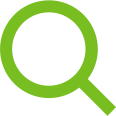 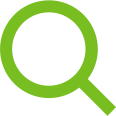 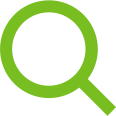 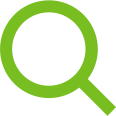 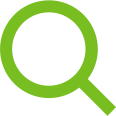 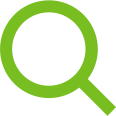 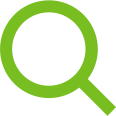 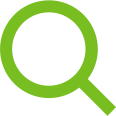 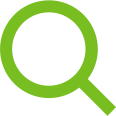 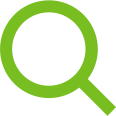 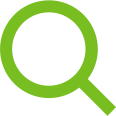 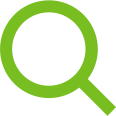 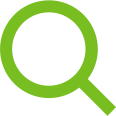 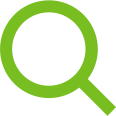 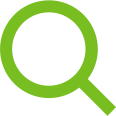 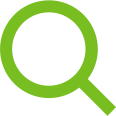 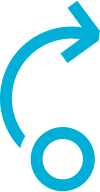 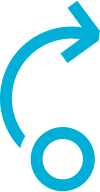 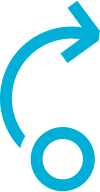 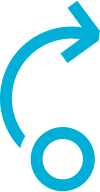 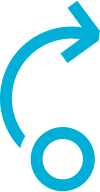 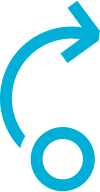 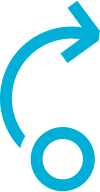 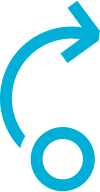 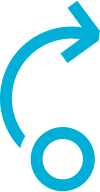 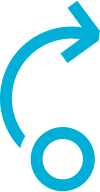 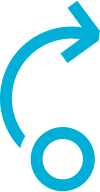 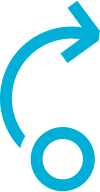 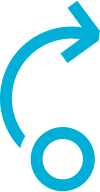 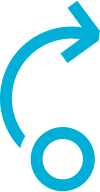 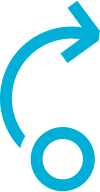 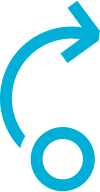 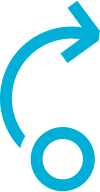 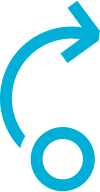 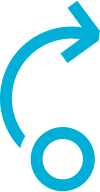 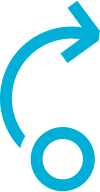 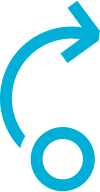 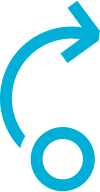 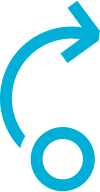 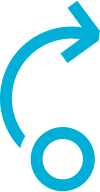 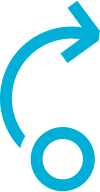 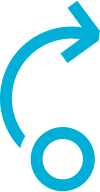 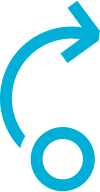 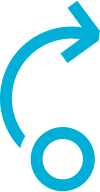 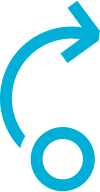 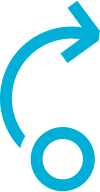 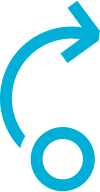 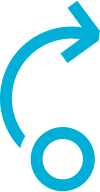 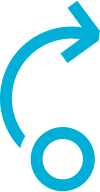 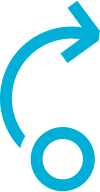 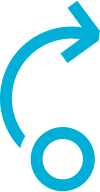 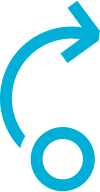 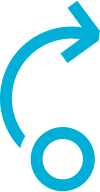 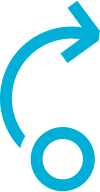 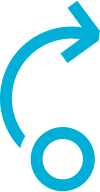 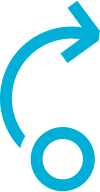 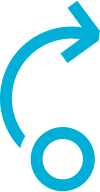 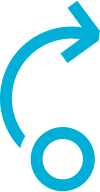 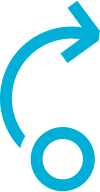 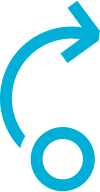 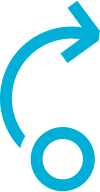 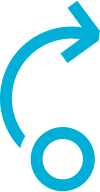 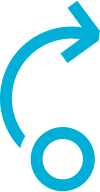 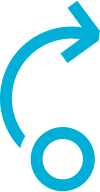 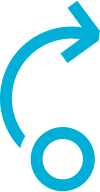 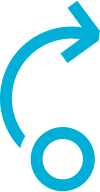 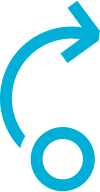 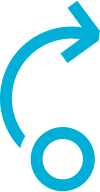 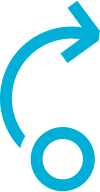 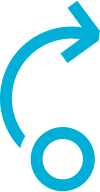 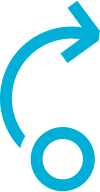 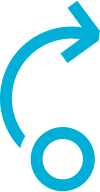 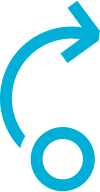 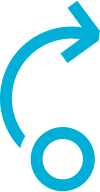 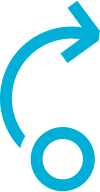 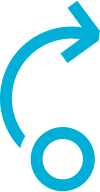 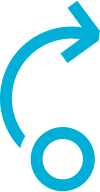 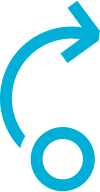 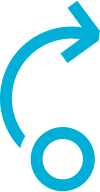 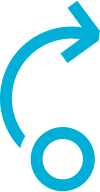 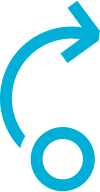 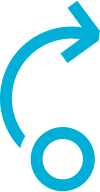 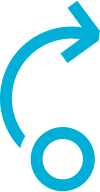 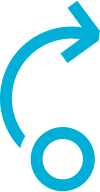 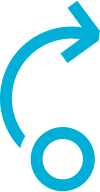 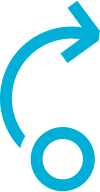 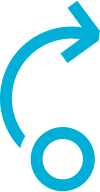 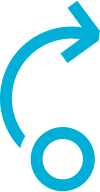 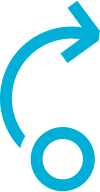 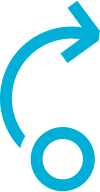 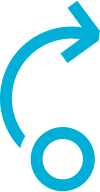 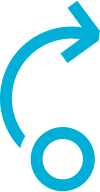 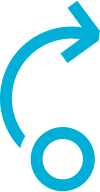 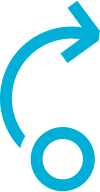 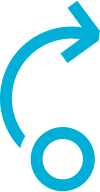 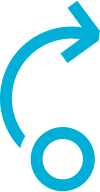 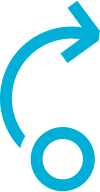 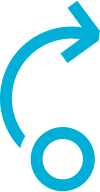 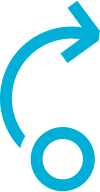 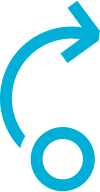 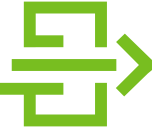 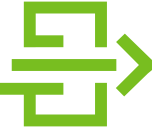 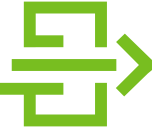 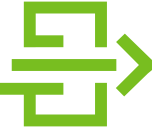 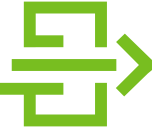 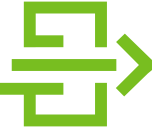 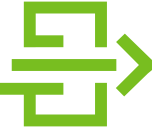 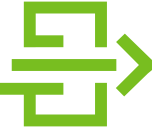 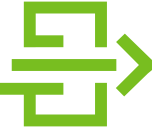 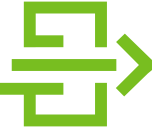 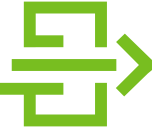 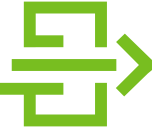 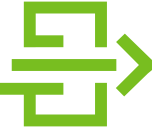 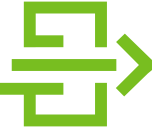 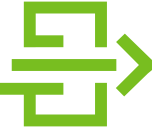 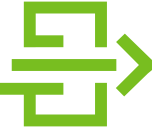 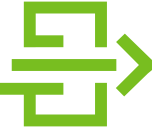 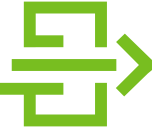 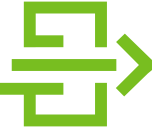 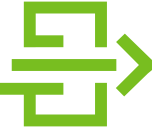 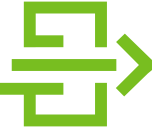 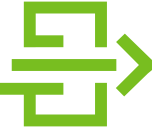 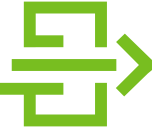 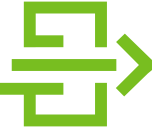 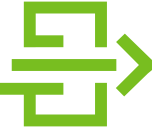 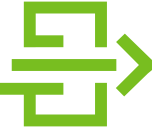 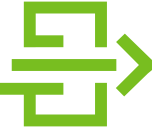 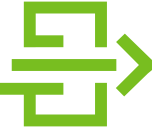 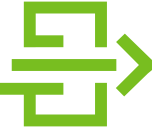 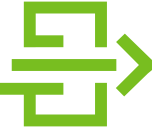 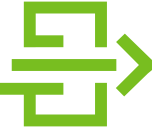 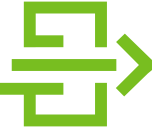 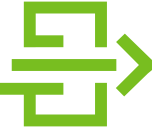 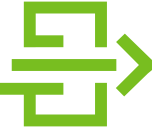 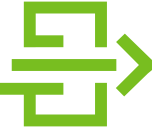 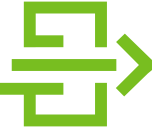 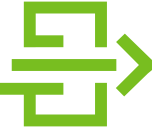 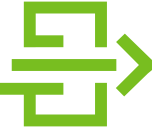 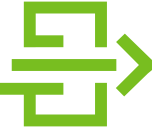 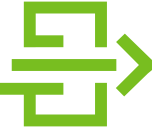 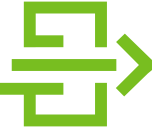 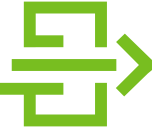 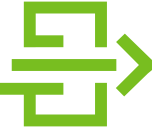 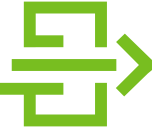 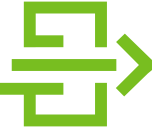 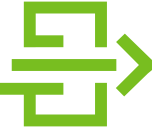 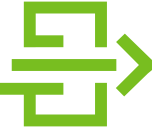 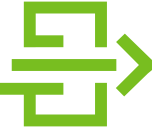 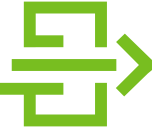 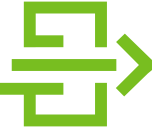 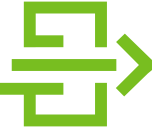 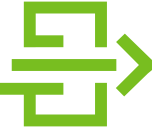 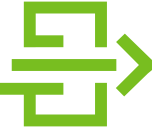 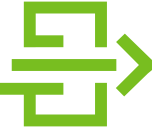 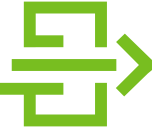 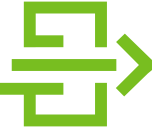 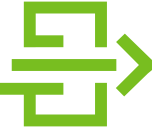 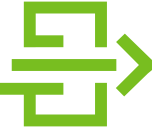 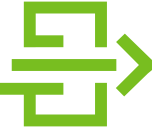 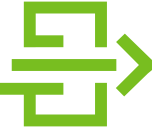 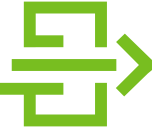 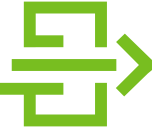 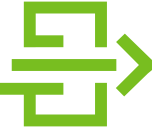 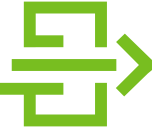 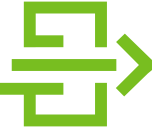 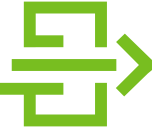 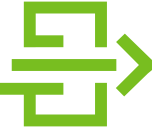 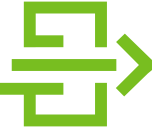 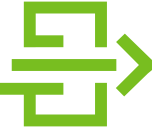 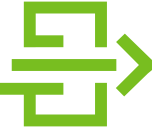 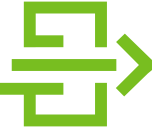 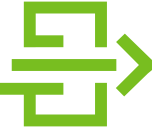 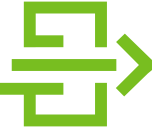 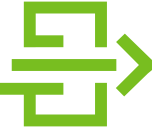 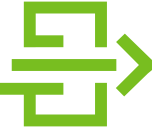 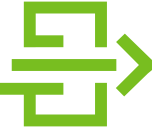 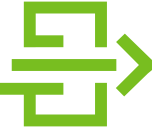 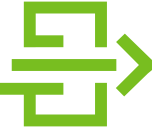 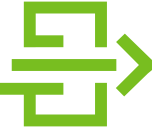 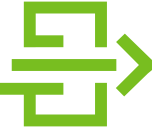 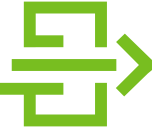 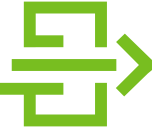 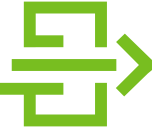 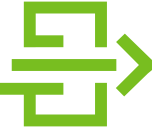 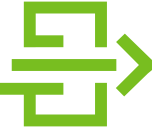 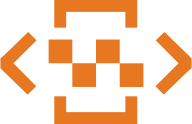 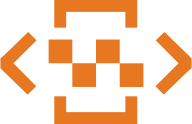 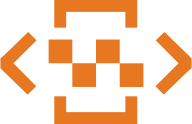 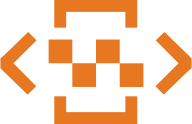 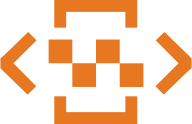 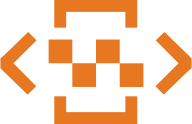 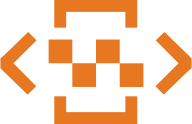 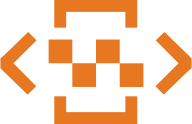 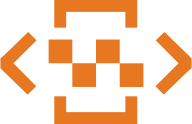 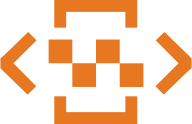 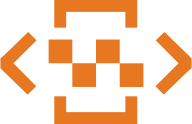 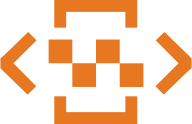 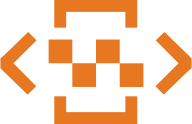 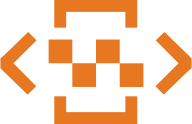 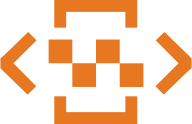 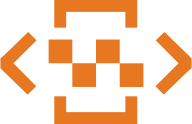 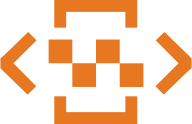 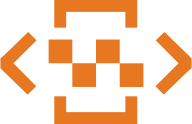 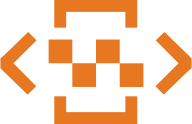 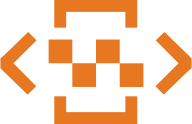 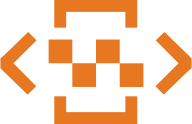 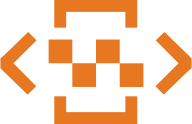 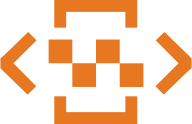 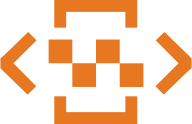 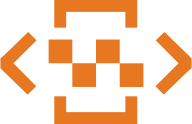 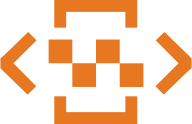 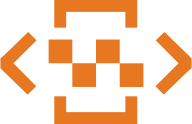 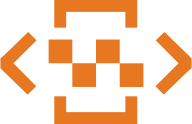 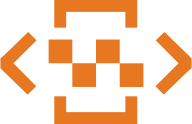 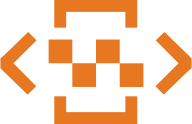 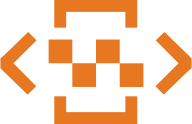 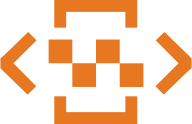 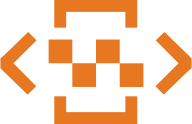 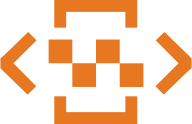 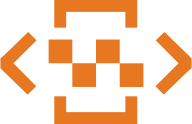 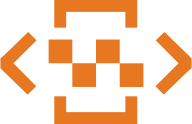 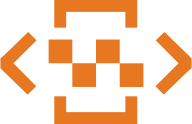 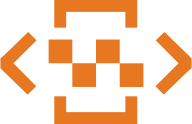 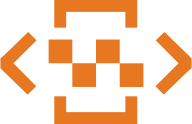 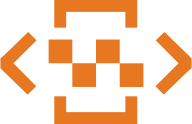 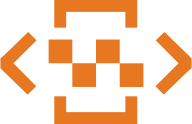 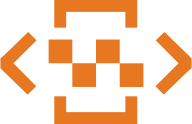 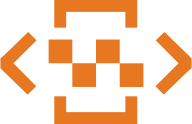 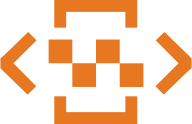 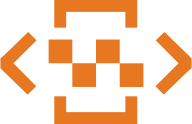 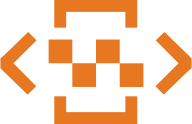 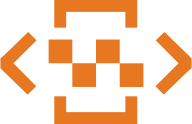 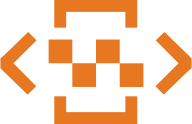 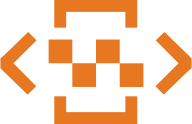 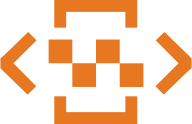 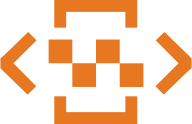 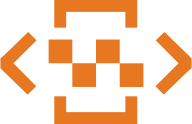 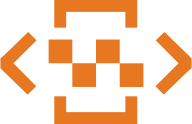 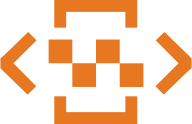 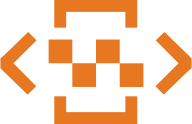 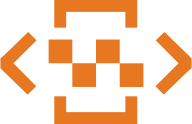 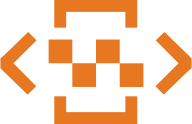 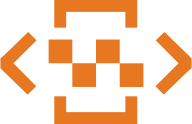 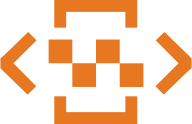 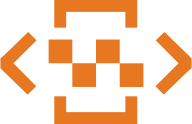 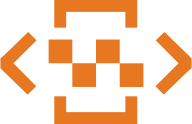 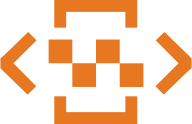 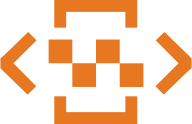 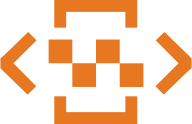 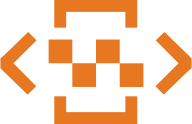 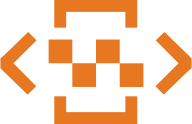 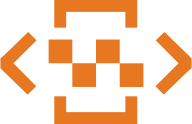 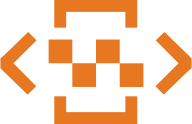 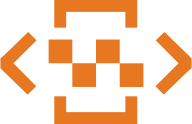 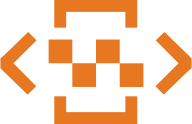 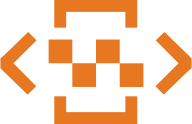 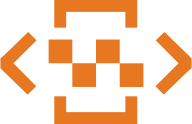 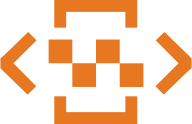 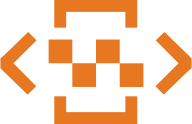 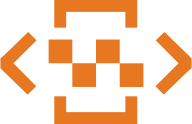 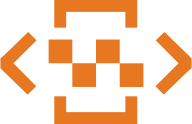 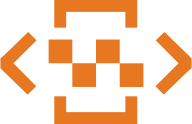 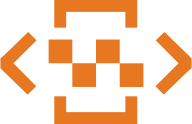 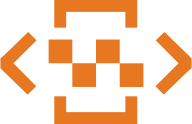 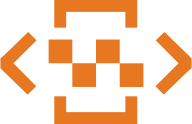 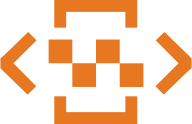 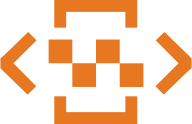 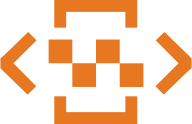 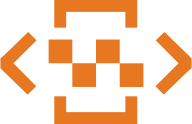 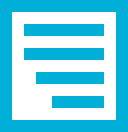 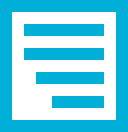 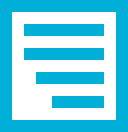 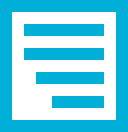 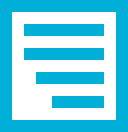 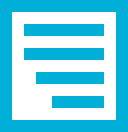 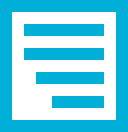 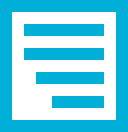 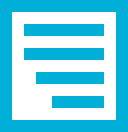 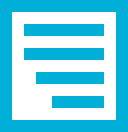 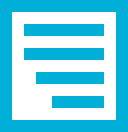 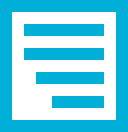 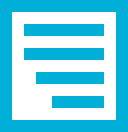 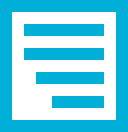 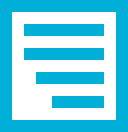 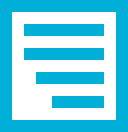 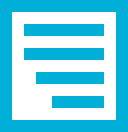 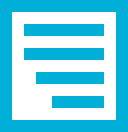 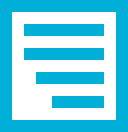 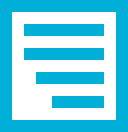 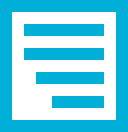 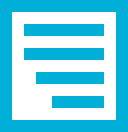 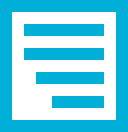 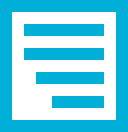 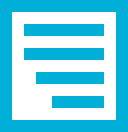 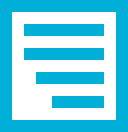 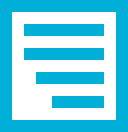 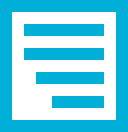 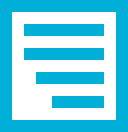 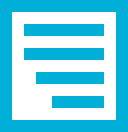 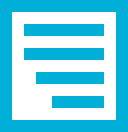 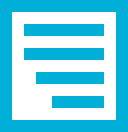 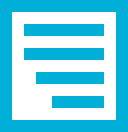 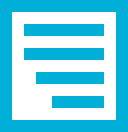 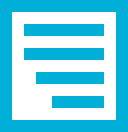 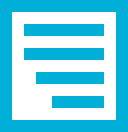 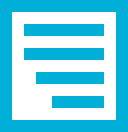 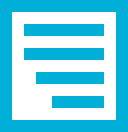 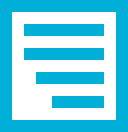 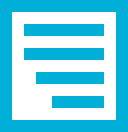 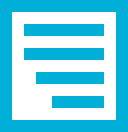 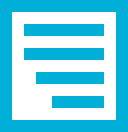 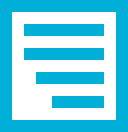 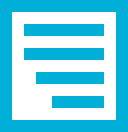 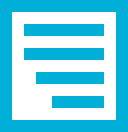 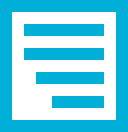 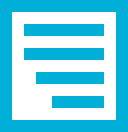 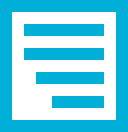 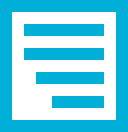 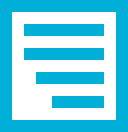 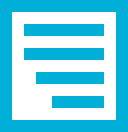 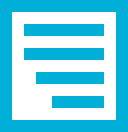 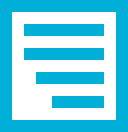 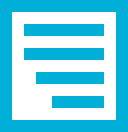 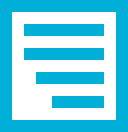 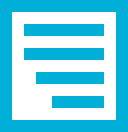 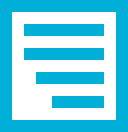 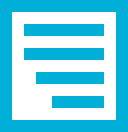 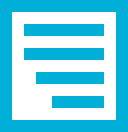 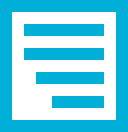 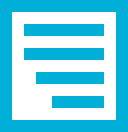 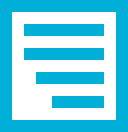 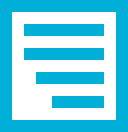 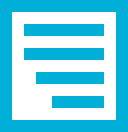 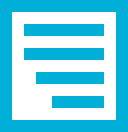 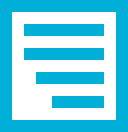 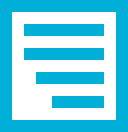 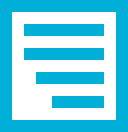 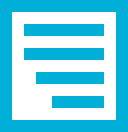 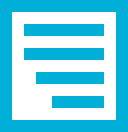 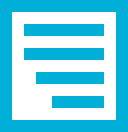 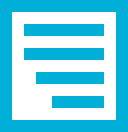 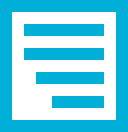 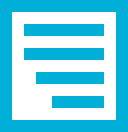 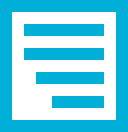 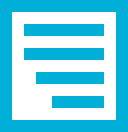 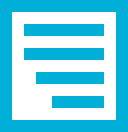 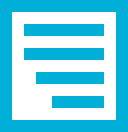 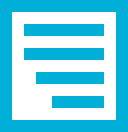 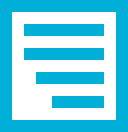 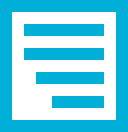 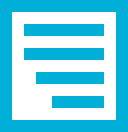 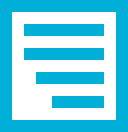 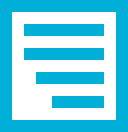 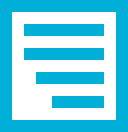 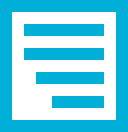 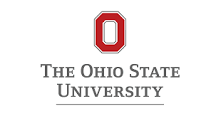 OhioLINK
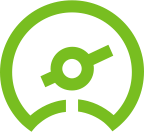 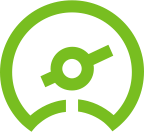 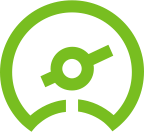 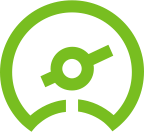 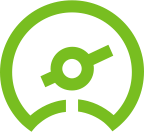 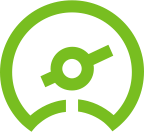 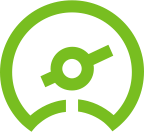 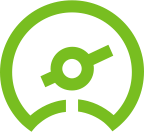 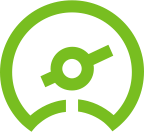 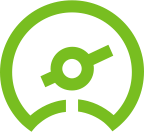 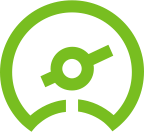 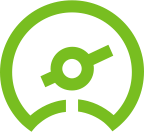 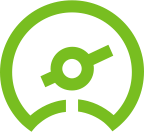 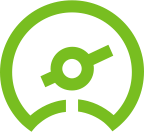 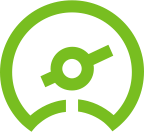 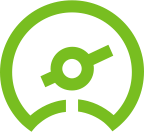 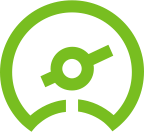 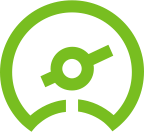 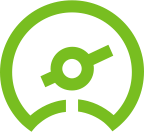 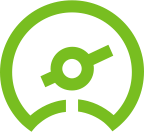 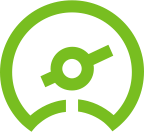 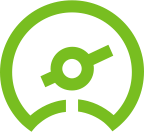 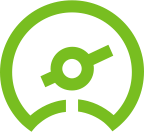 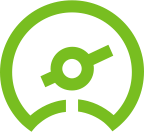 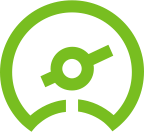 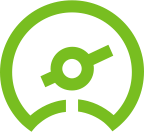 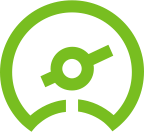 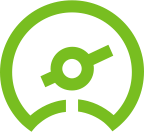 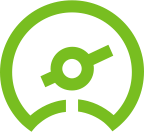 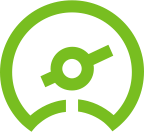 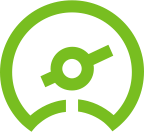 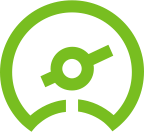 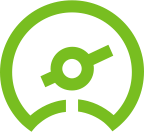 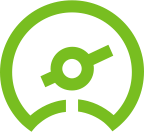 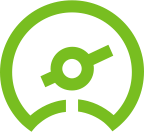 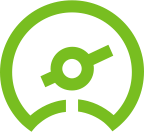 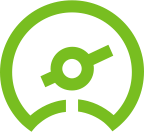 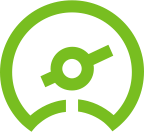 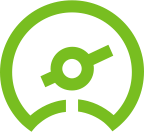 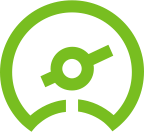 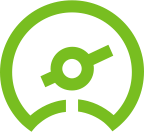 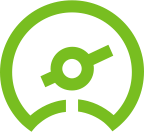 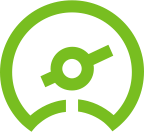 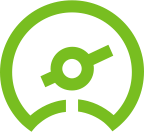 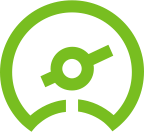 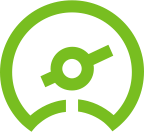 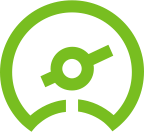 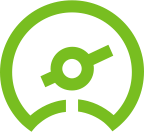 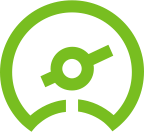 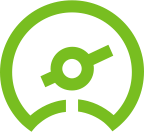 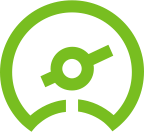 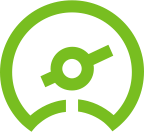 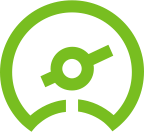 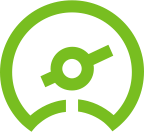 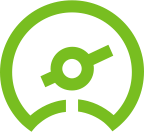 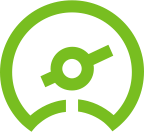 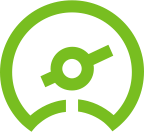 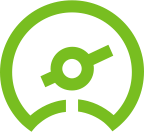 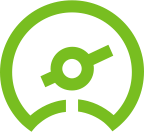 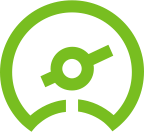 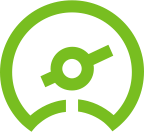 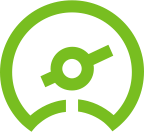 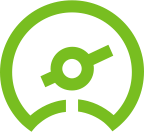 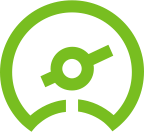 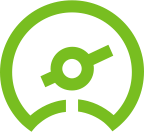 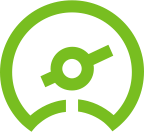 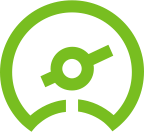 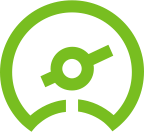 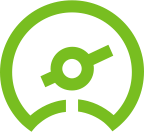 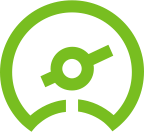 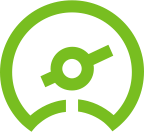 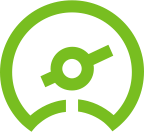 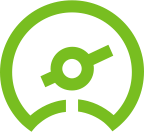 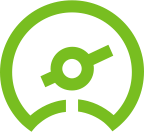 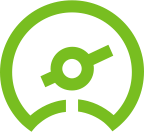 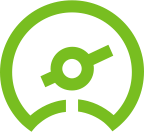 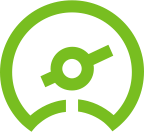 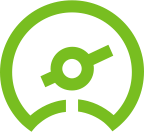 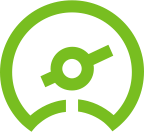 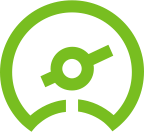 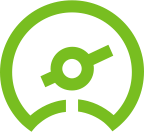 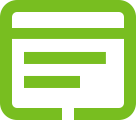 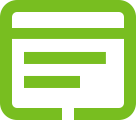 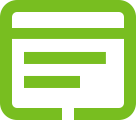 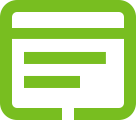 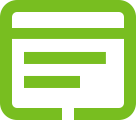 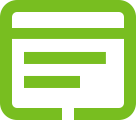 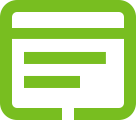 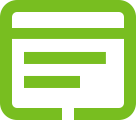 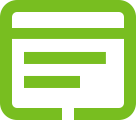 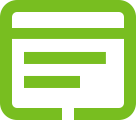 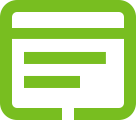 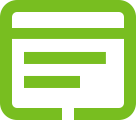 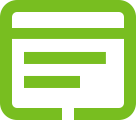 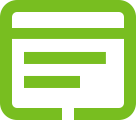 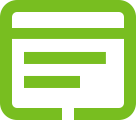 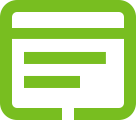 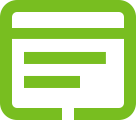 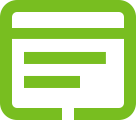 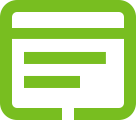 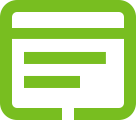 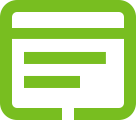 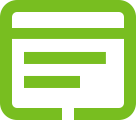 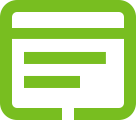 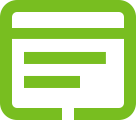 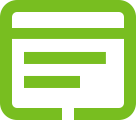 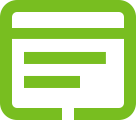 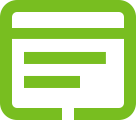 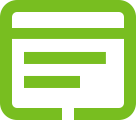 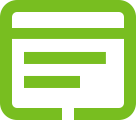 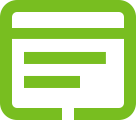 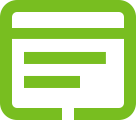 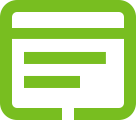 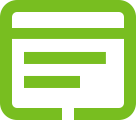 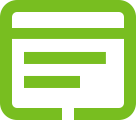 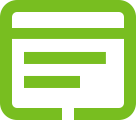 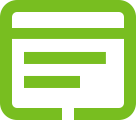 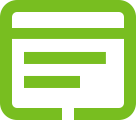 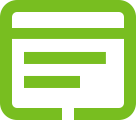 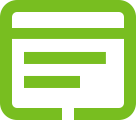 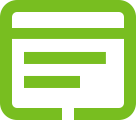 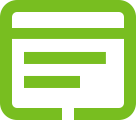 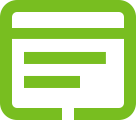 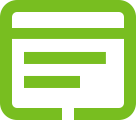 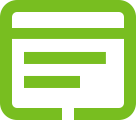 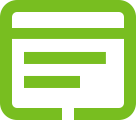 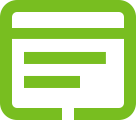 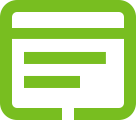 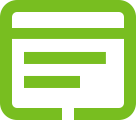 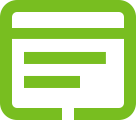 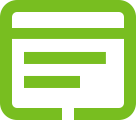 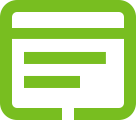 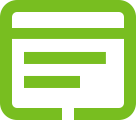 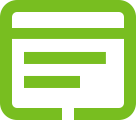 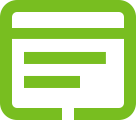 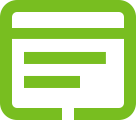 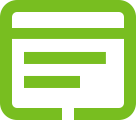 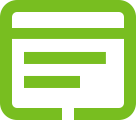 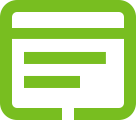 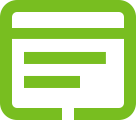 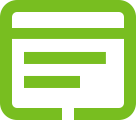 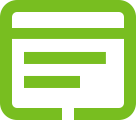 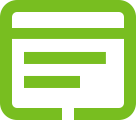 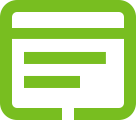 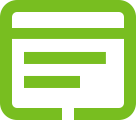 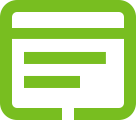 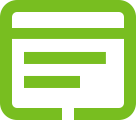 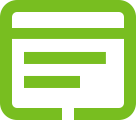 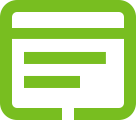 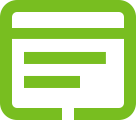 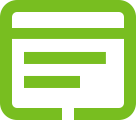 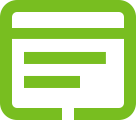 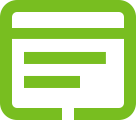 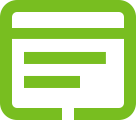 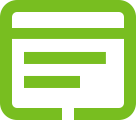 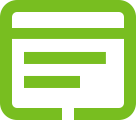 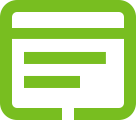 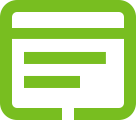 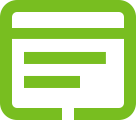 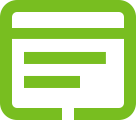 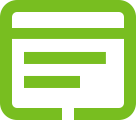 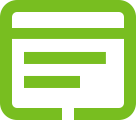 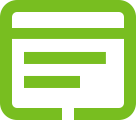 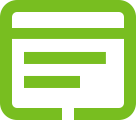 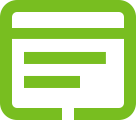 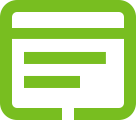 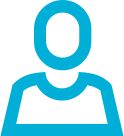 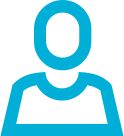 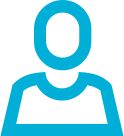 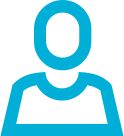 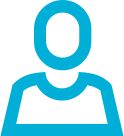 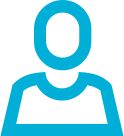 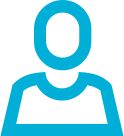 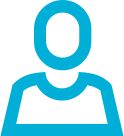 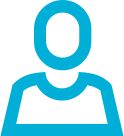 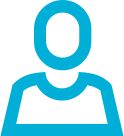 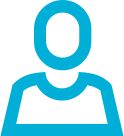 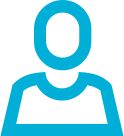 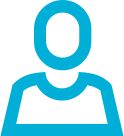 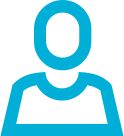 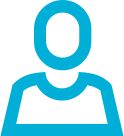 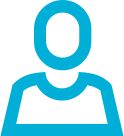 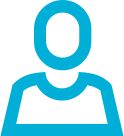 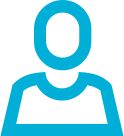 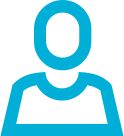 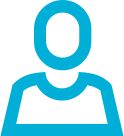 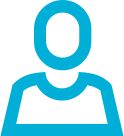 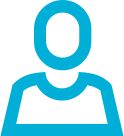 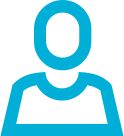 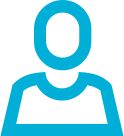 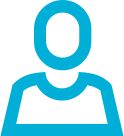 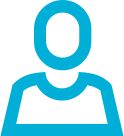 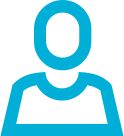 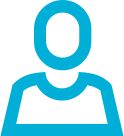 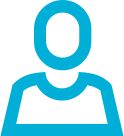 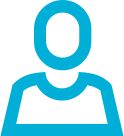 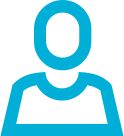 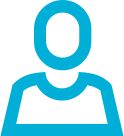 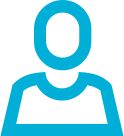 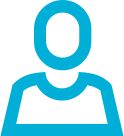 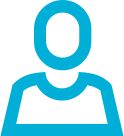 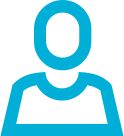 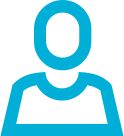 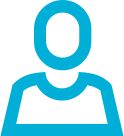 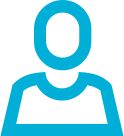 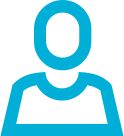 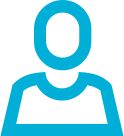 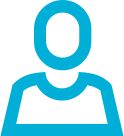 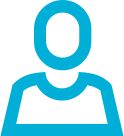 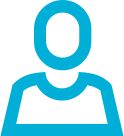 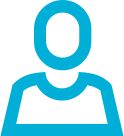 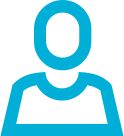 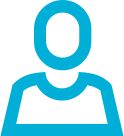 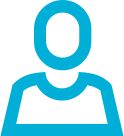 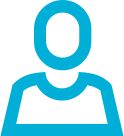 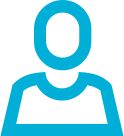 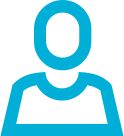 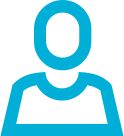 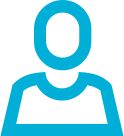 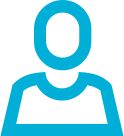 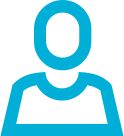 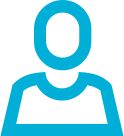 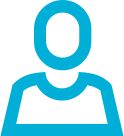 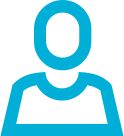 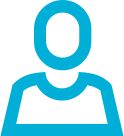 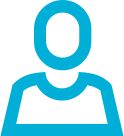 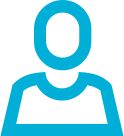 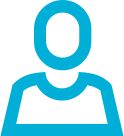 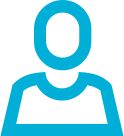 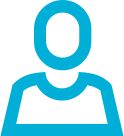 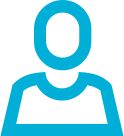 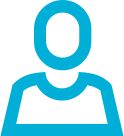 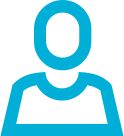 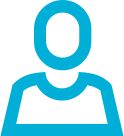 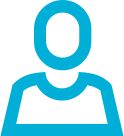 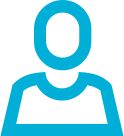 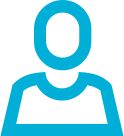 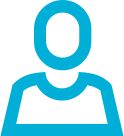 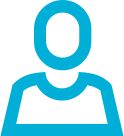 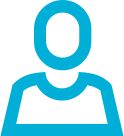 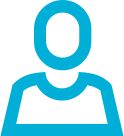 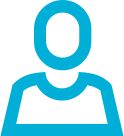 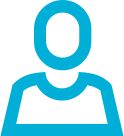 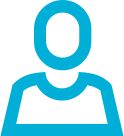 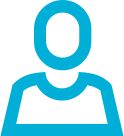 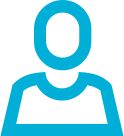 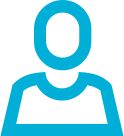 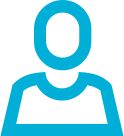 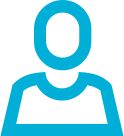 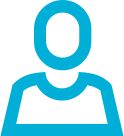 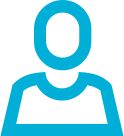 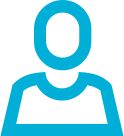 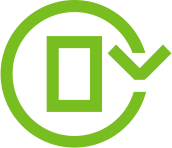 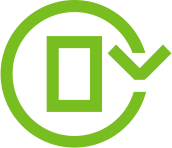 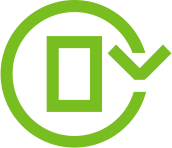 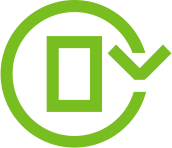 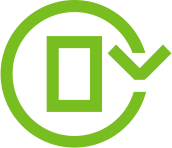 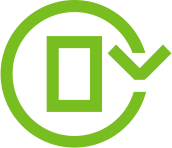 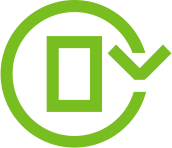 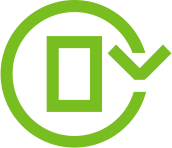 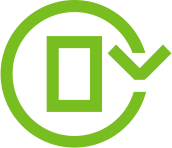 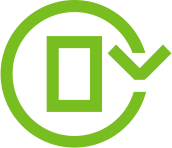 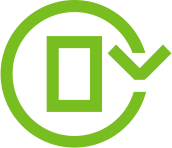 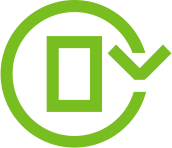 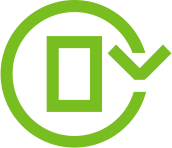 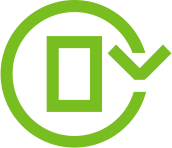 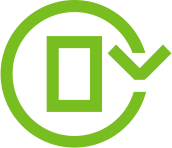 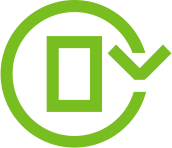 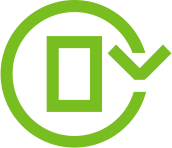 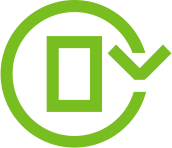 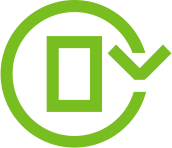 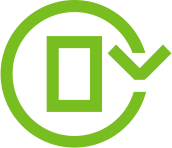 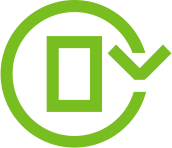 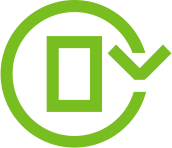 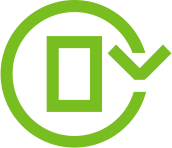 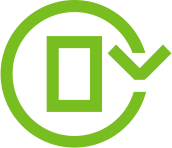 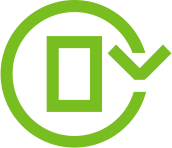 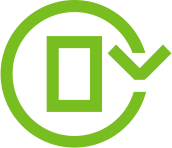 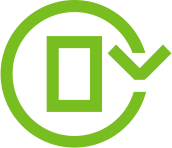 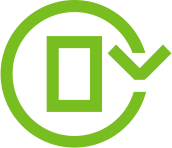 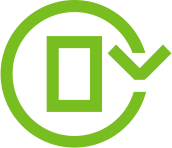 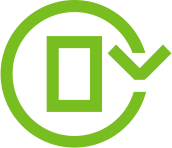 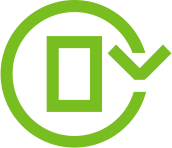 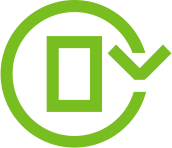 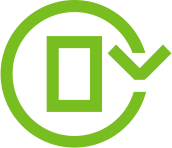 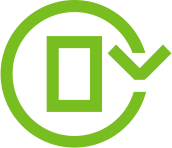 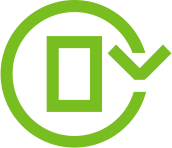 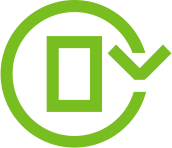 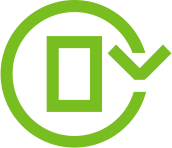 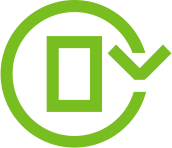 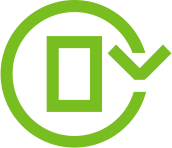 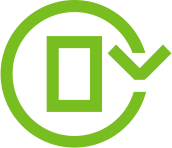 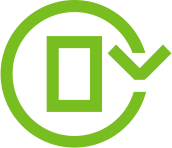 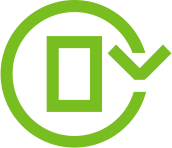 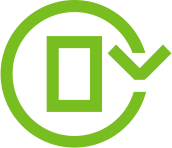 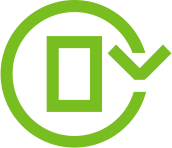 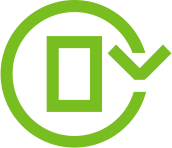 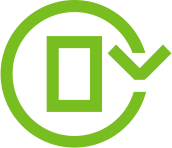 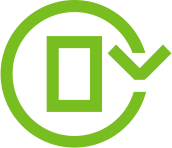 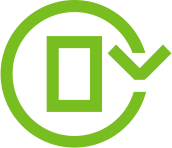 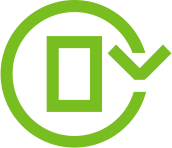 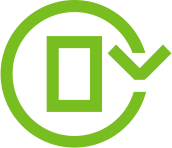 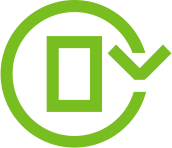 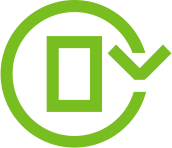 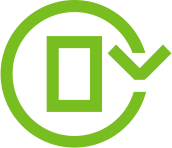 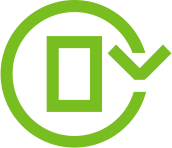 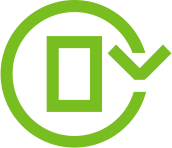 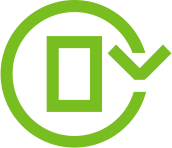 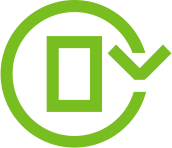 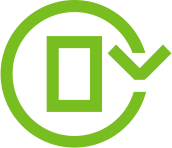 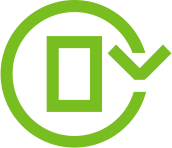 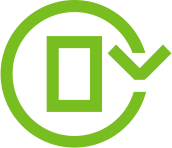 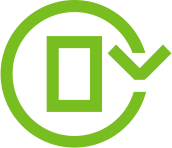 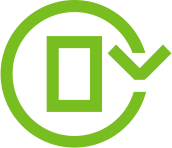 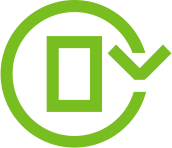 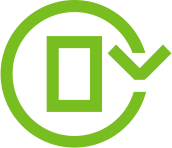 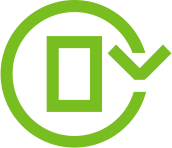 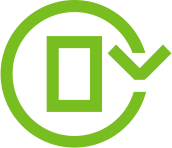 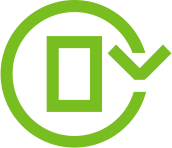 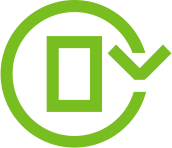 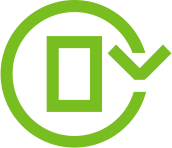 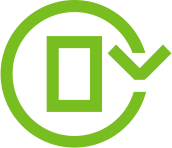 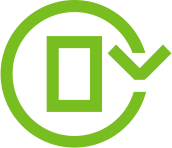 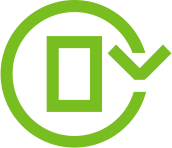 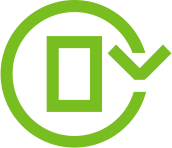 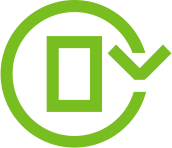 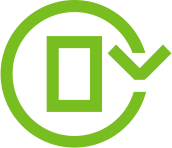 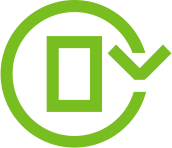 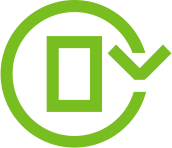 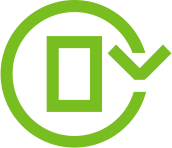 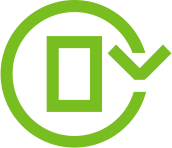 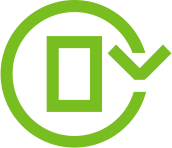 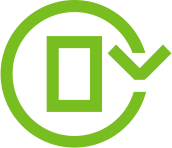 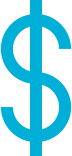 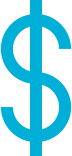 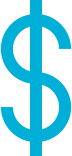 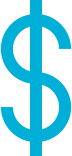 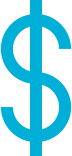 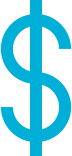 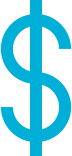 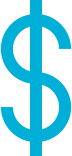 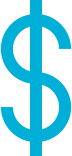 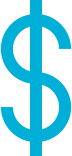 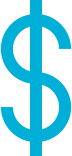 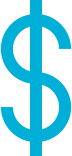 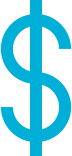 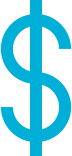 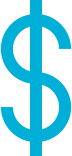 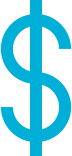 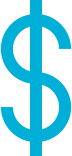 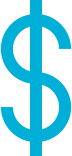 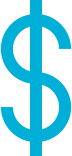 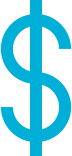 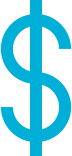 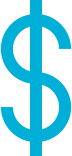 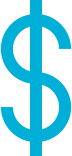 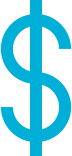 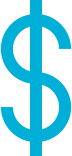 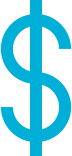 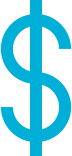 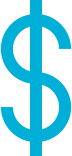 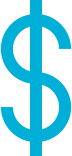 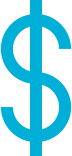 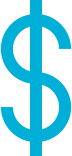 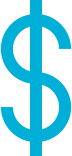 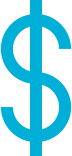 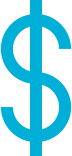 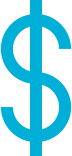 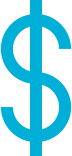 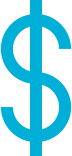 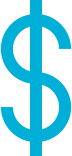 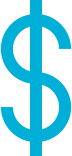 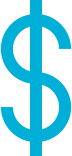 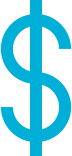 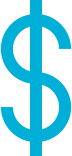 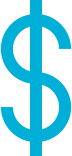 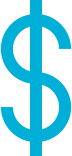 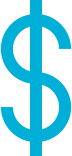 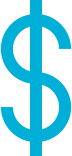 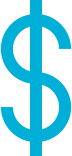 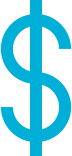 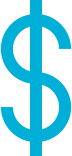 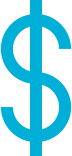 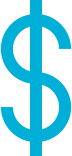 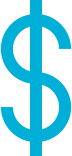 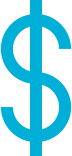 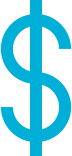 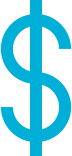 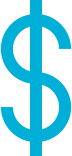 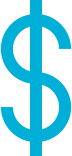 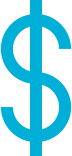 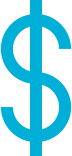 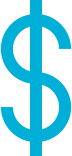 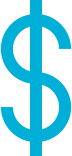 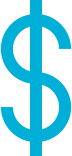 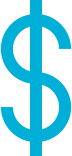 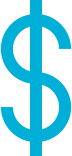 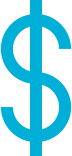 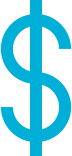 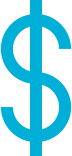 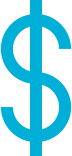 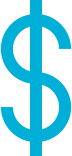 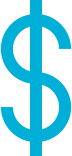 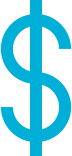 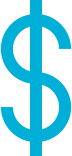 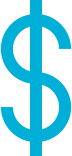 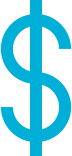 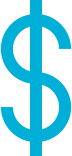 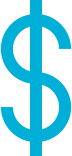 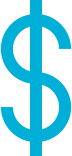 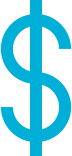 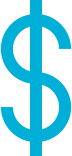 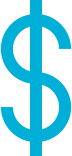 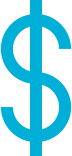 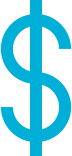 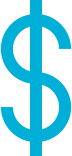 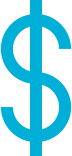 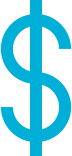 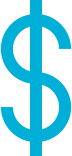 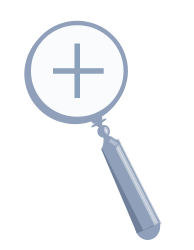 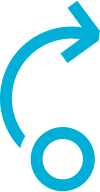 NNLM/GMR
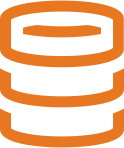 SHARES
7
[Speaker Notes: OSU is a longtime BTAA member, but also relies on other groups (especially OhioLINK) for discovery and fulfillment services.]
Consolidation
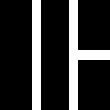 Integrated user experience
Ease of management
Reduced coordination costs
Consortial agency
Trade-offs:

Efficiency vs control?
Systemwide vs local optimization?
Integration vs interoperability?
Local optimization
Close to the user
Control of costs
Pragmatic
Institutional agency
Cooperation
(autonomy)
Degrees of coordination: tradeoff between autonomy and consolidation
“a coordination explosion at the margins”
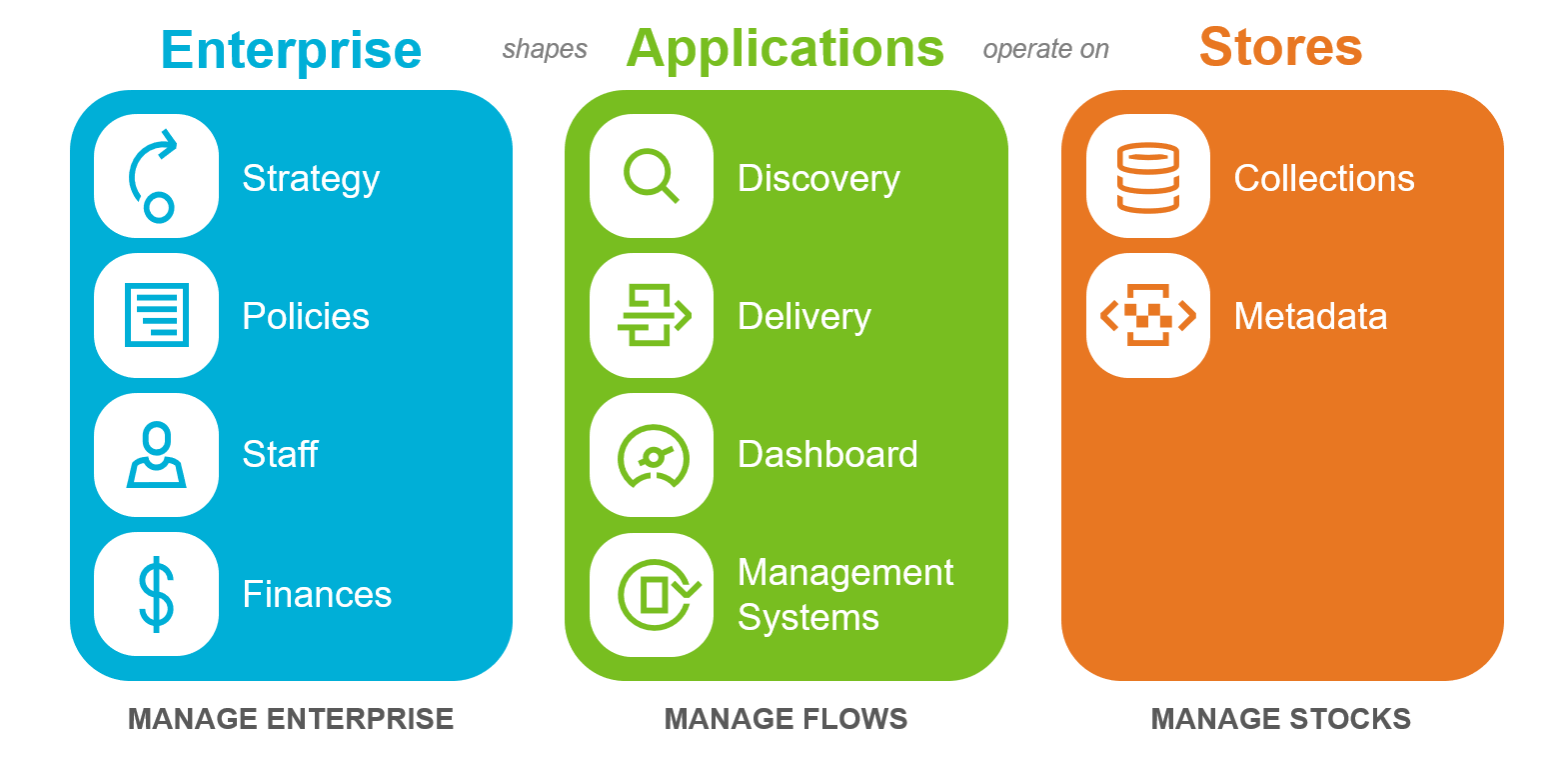 3
Vertically integrated stacks.No unified discovery.
No systemwide metadata. 
No systemwide shared print commitments.No systemwide view of digitized.
Strategy to set expectations?
Policy regime? Different network practices?
Manual connections.
Disjointed and limited management information
Multiple working groups. Boards.
9
Recommendations
10
“conscious coordination”
Optimally distributed collections
Explicit commitments
Collective collections
Systemwide awareness
Efficient network fulfilment
11
Build
Commit to
Optimally distributed collections
Explicit commitments
More strongly coordinate collections for optimal distribution/creation (prospectivecollection coordination, shared print, digitization)
… manage, build & share a collective collection for 22% of the US’s books – shared strategy, process and policies.
Collective collections
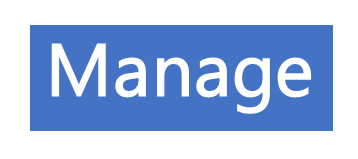 Share
Systemwide awareness
Efficient network fulfilment
Improve resource sharing (across networks) and integrate it into the collection dev process
Create stronger systemwide awareness through consolidated metadata management and Dashboard
12
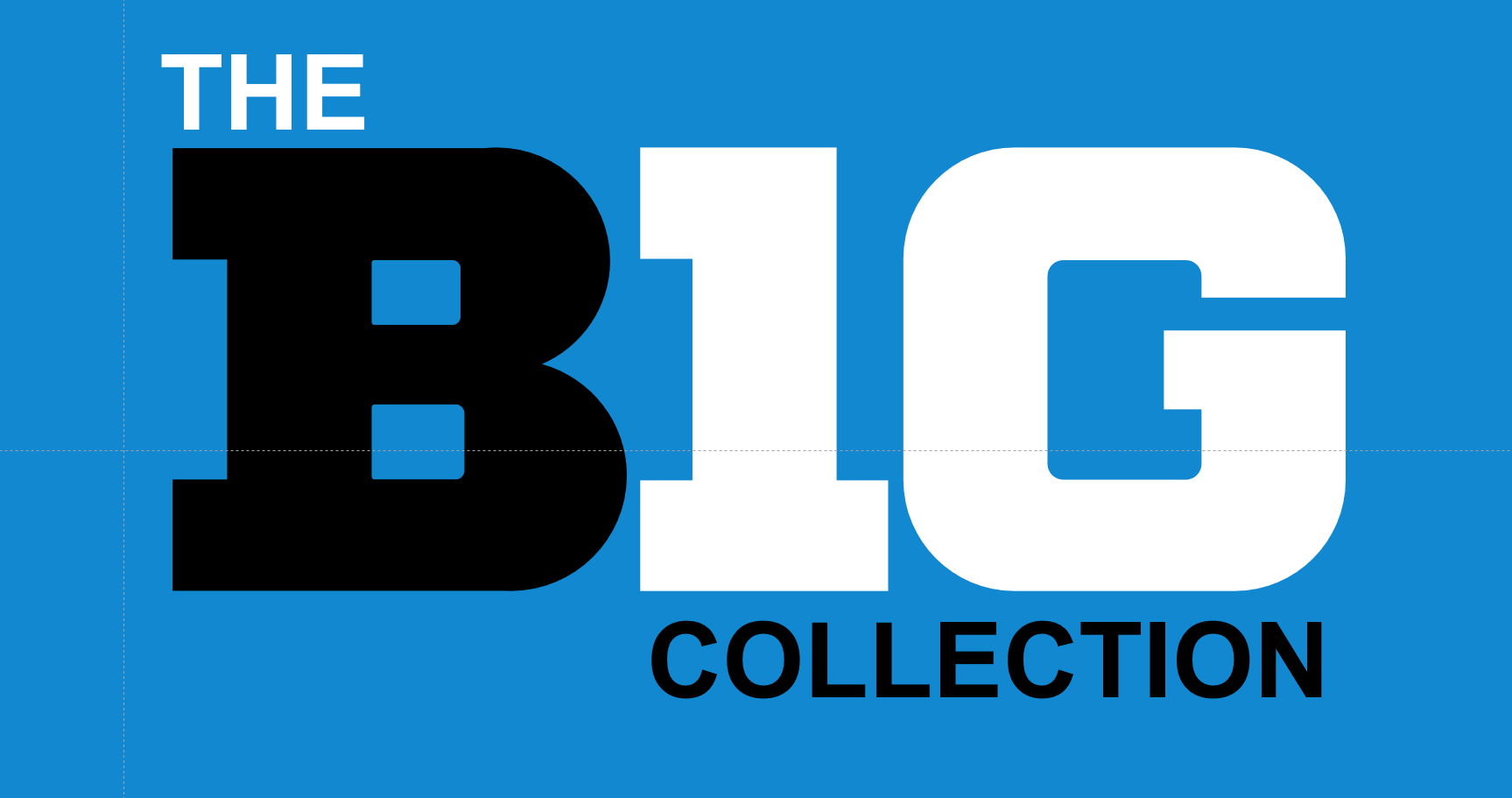 13